Toán
Tr­Ưêng tiÓu häc HIỆP Hoµ
Ôn tập: Khái niệm về phân số
Người thực hiện: Nguyễn Thị Hải Minh
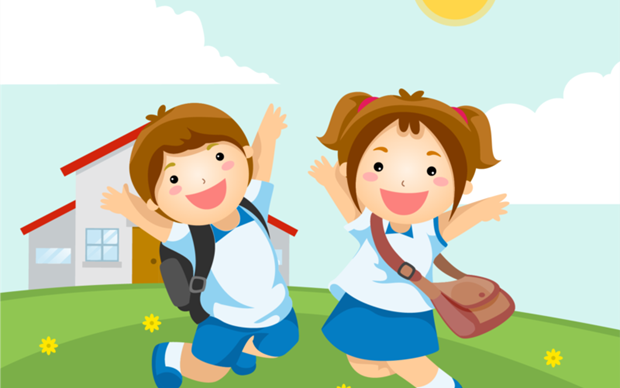 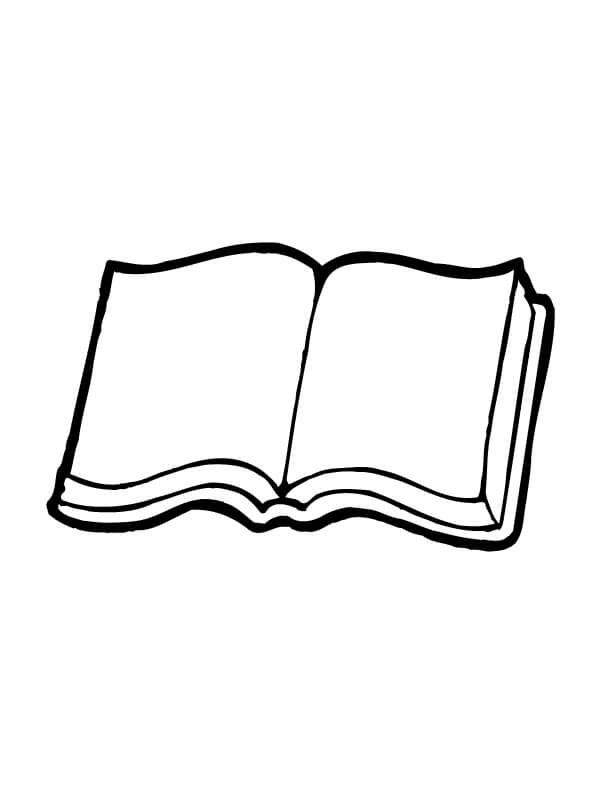 Thứ Ba ngày 06  tháng 9 năm 2022
Toán
Ôn tập: Khái niệm về phân số
3
Ôn tập khái niệm ban đầu về phân số
1
Đọc, viết phân số
2
Viết một số tự nhiên dưới dạng phân số
3
1. Ôn tập khái niệm ban đầu về phân số
Viết:
Viết:
5
2
Đọc là: năm phần mười
Đọc là: hai phần ba
10
3
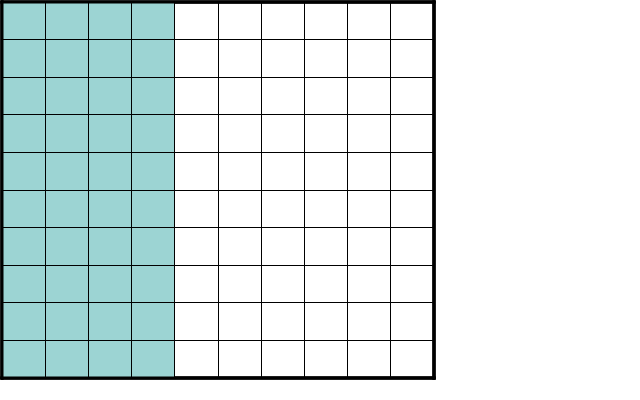 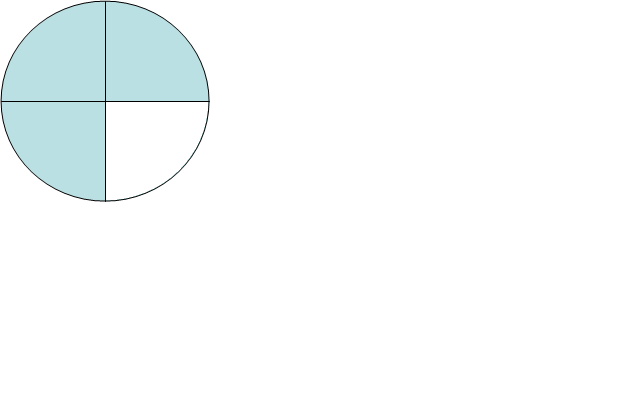 Viết:
Viết:
3
40
4
100
Đọc là: ba phần tư
Đọc là: bốn mươi phần một trăm hay bốn mươi phần trăm
Hai phần ba
Năm phần mười
Ba phần tư
Bốn mươi phần một trăm
2. Chú ý
* Viết các phép chia sau dưới dạng phân số
1
9
4
2
3
10
9 : 2 =
4 : 10 =
1 : 3 =
1) Có thể dùng phân số để ghi kết quả của phép chia một số tự nhiên cho một số tự nhiên khác 0. Phân số đó cũng được gọi là thương của phép chia đã cho.
2) Mọi số tự nhiên đều có thể viết thành phân số có mẫu số là 1.
5
5 : 1 = ?
12
5
2001
12 =
5 =
2001 =
1
1
1
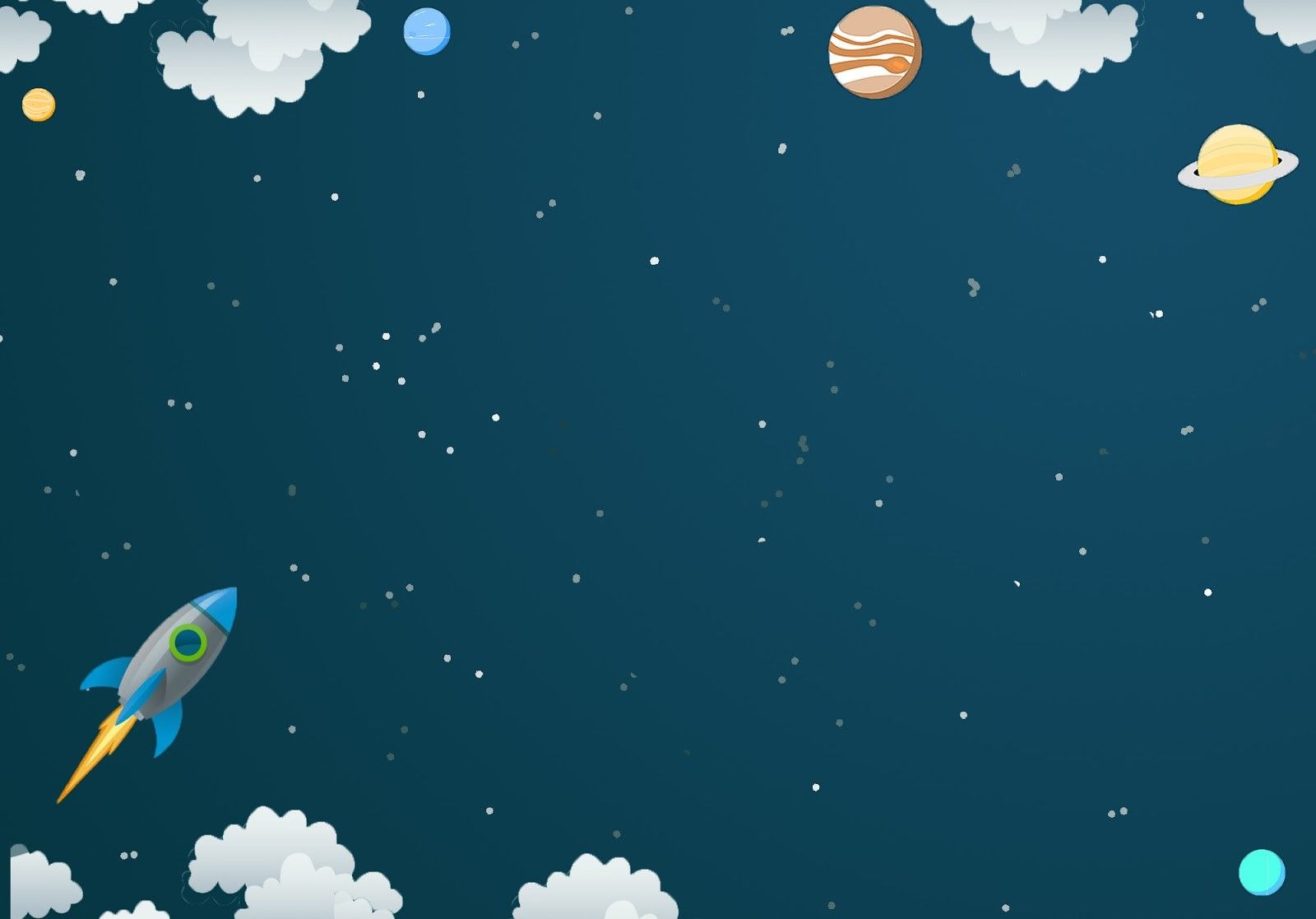 1
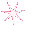 3
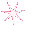 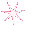 2
NGÔI SAO MAY MẮN
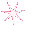 Điền số thích hợp vào ô trống:
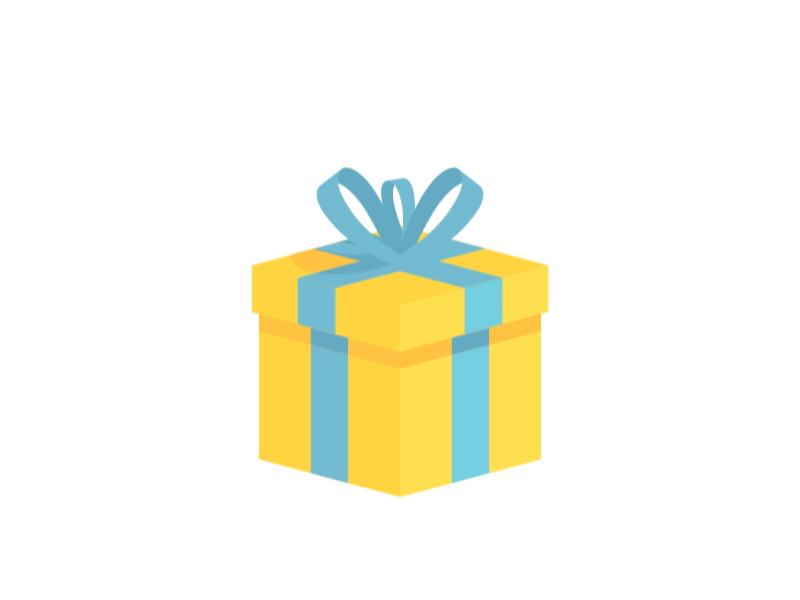 9
1 =
9
Chúc mừng em
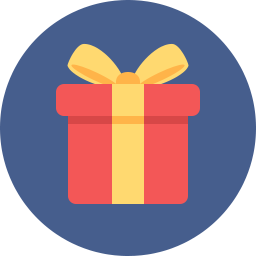 GO HOME
Điền số thích hợp vào ô trống:
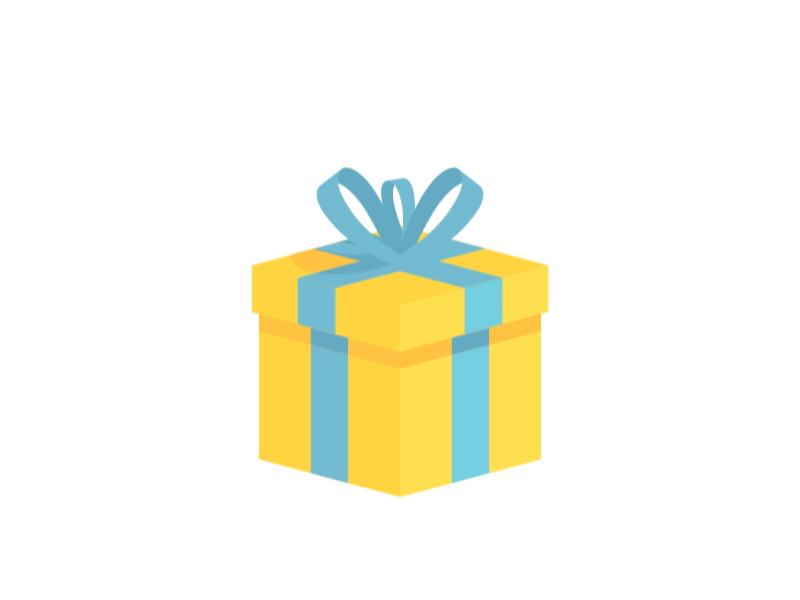 15
15
1 =
Chúc mừng em
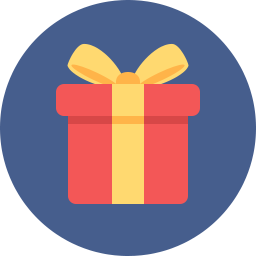 GO HOME
Điền số thích hợp vào ô trống:
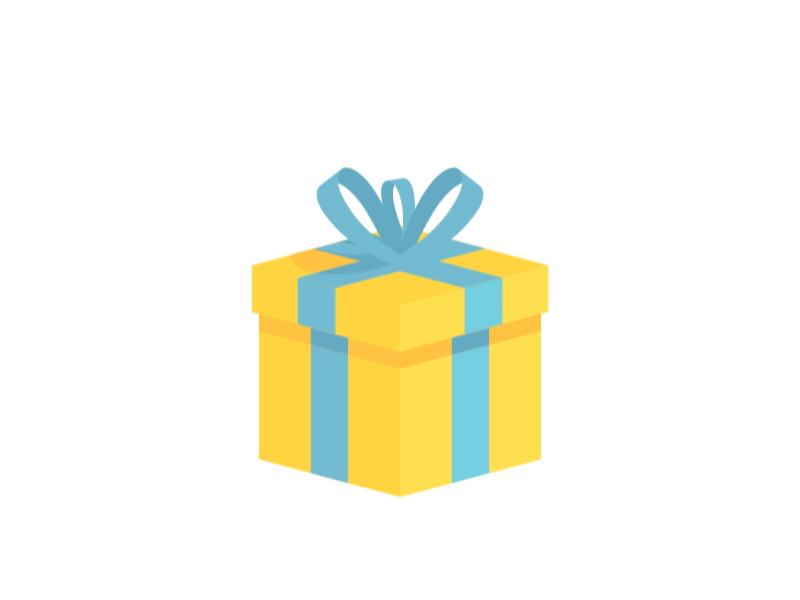 120
1 =
120
Chúc mừng em
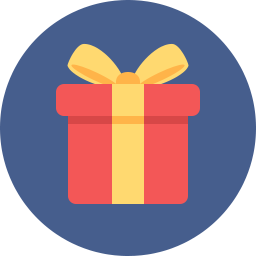 GO HOME
3) Số 1 có thể viết thành phân số có tử số và mẫu số bằng nhau và khác 0.
15
9
1 =
120
1 =
1 =
120
9
15
4) Số 0 có thể viết thành phân số có tử số là 0 và mẫu số khác 0.
0
0
0 =
0 =
0 =
7
0
231
32
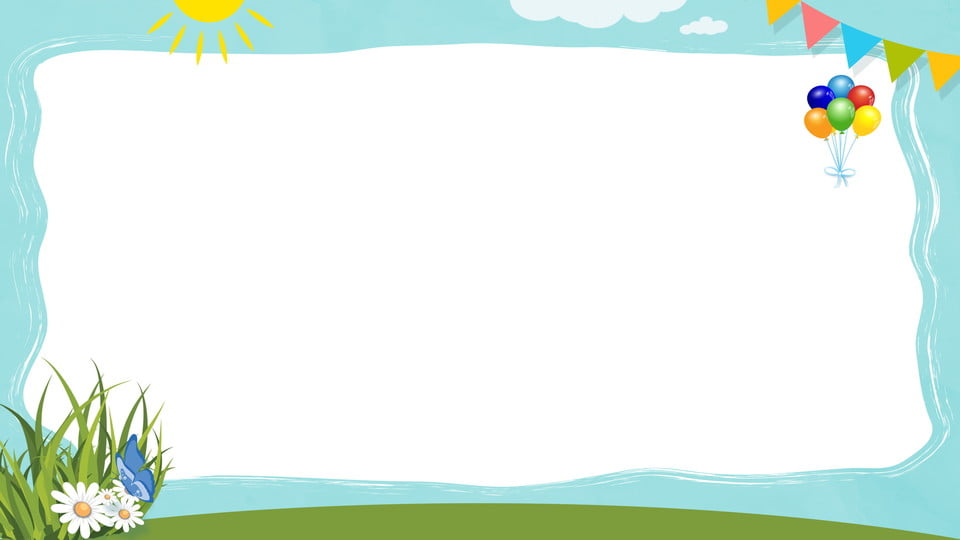 Chú ý
1) Có thể dùng phân số để ghi kết quả của phép chia một số tự nhiên cho một số tự nhiên khác 0. Phân số đó cũng được gọi là thương của phép chia đã cho.	2) Mọi số tự nhiên đều có thể viết thành phân số có mẫu số là 1.	3) Số 1 có thể viết thành phân số có tử số và mẫu số bằng nhau và khác 0.	4) Số 0 có thể viết thành phân số có tử số là 0 và mẫu số khác 0.
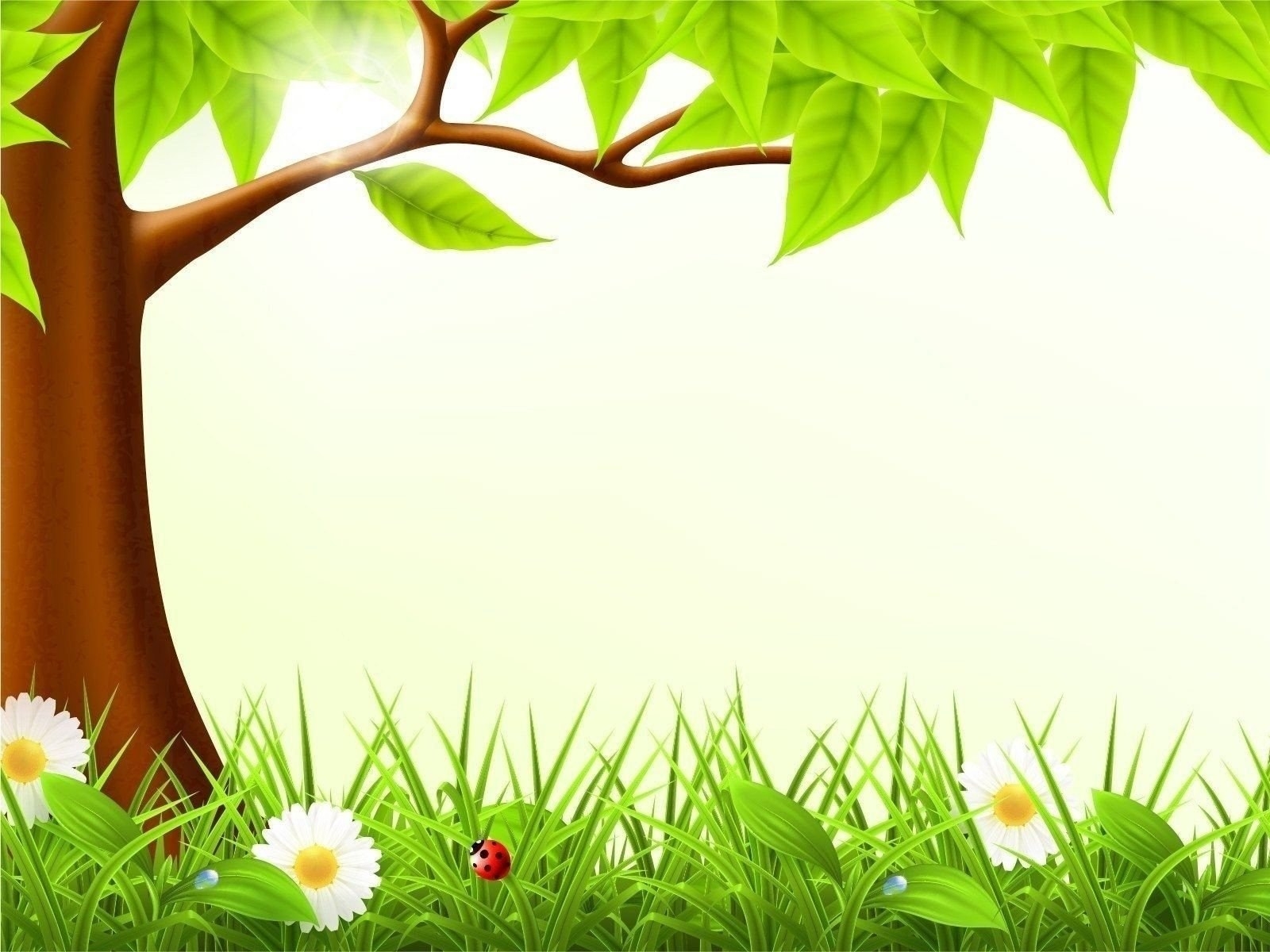 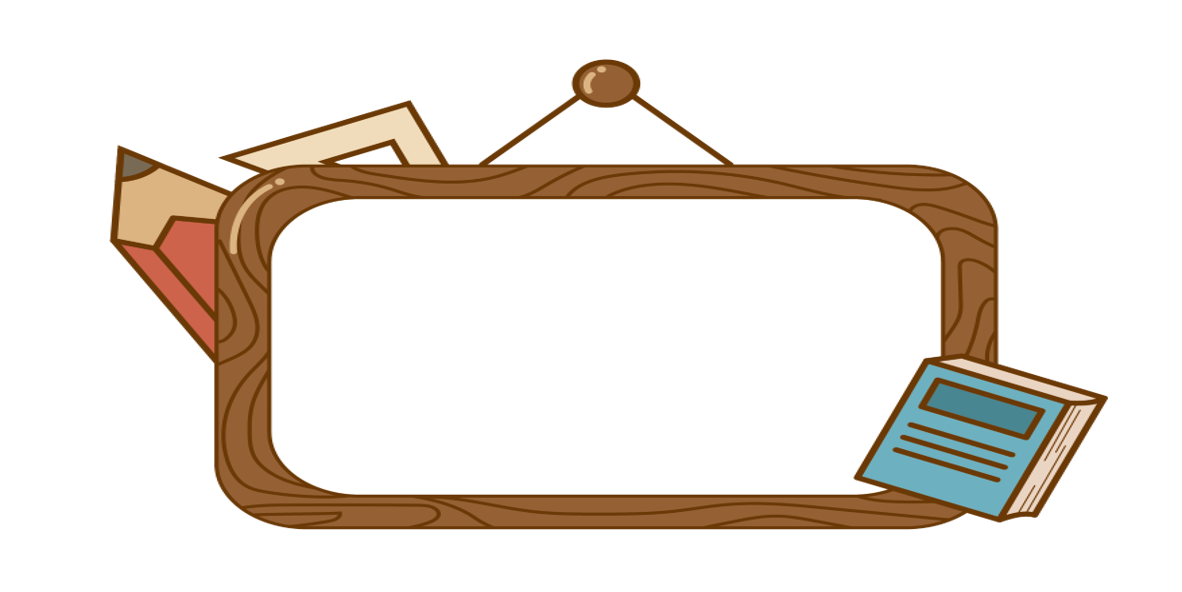 Luyện tập
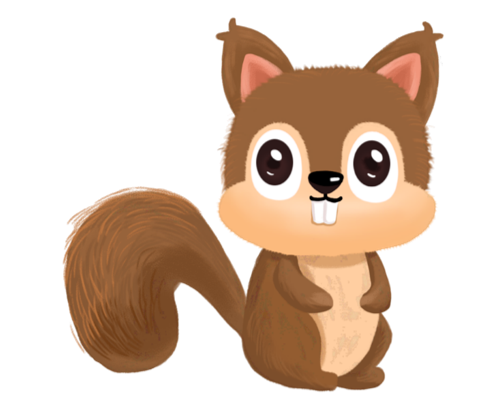 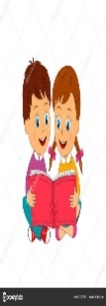 3. Luyện tập
Đọc là:
Tử số: 
Mẫu số:
Hai mươi lăm phần một trăm
Năm phần bảy
25
5
100
7
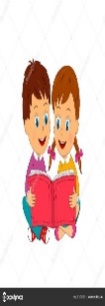 3. Luyện tập
Bài 2: Viết các thương sau dưới dạng phân số:
9 : 17 =
3 : 5 =
75 : 100 =
3
75
9
5
100
17
Phân số vừa viết cũng được gọi là gì của phép chia?
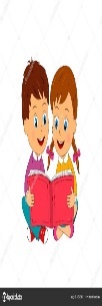 3. Luyện tập
Bài 3: Viết các số tự nhiên sau dưới dạng phân số có mẫu số là 1:
1000
32 =
105 =
1000 =
1
105
32
1
1
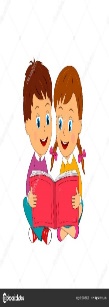 3. Luyện tập
Bài 4: Viết số thích hợp vào ô trống:
0
b) 0 =
a) 1 =
6
6
5
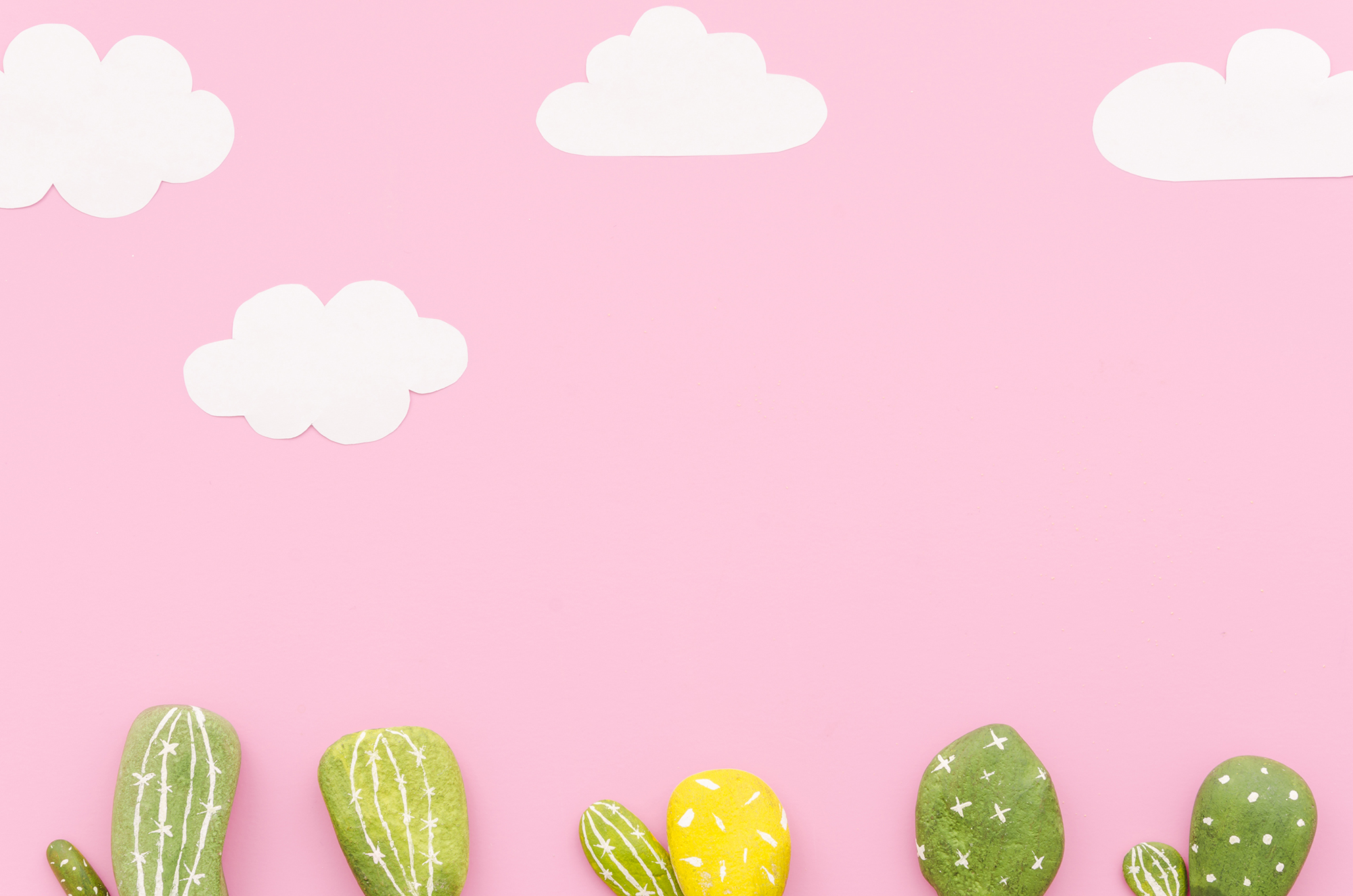 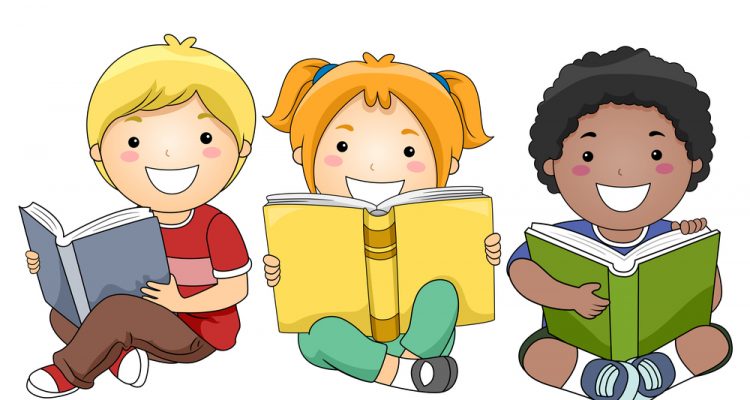 Ôn lại các kiến thức đã học.
Xem trước Tiết Ôn tập: Tính chất cơ bản của phân số.
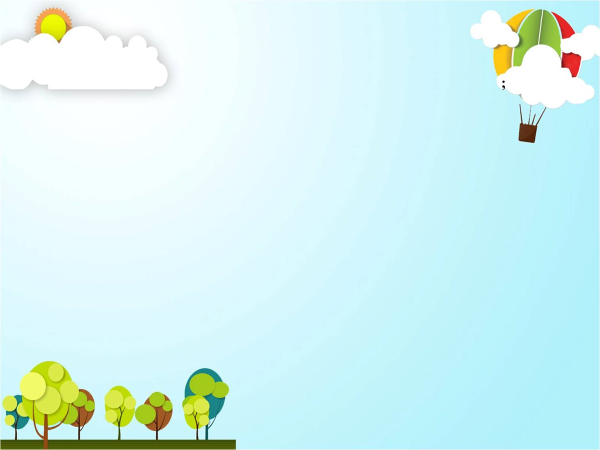 HẸN GẶP LẠI CÁC EM